Reconstruction
The American pageant,
Chapter 22
Questions
The War is over, but…
How will the south rebuild?
How will freed blacks fare as free men and women?
How will the south be integrated to the union?
Who will lead the nation through reconstruction?
A Broken Unity
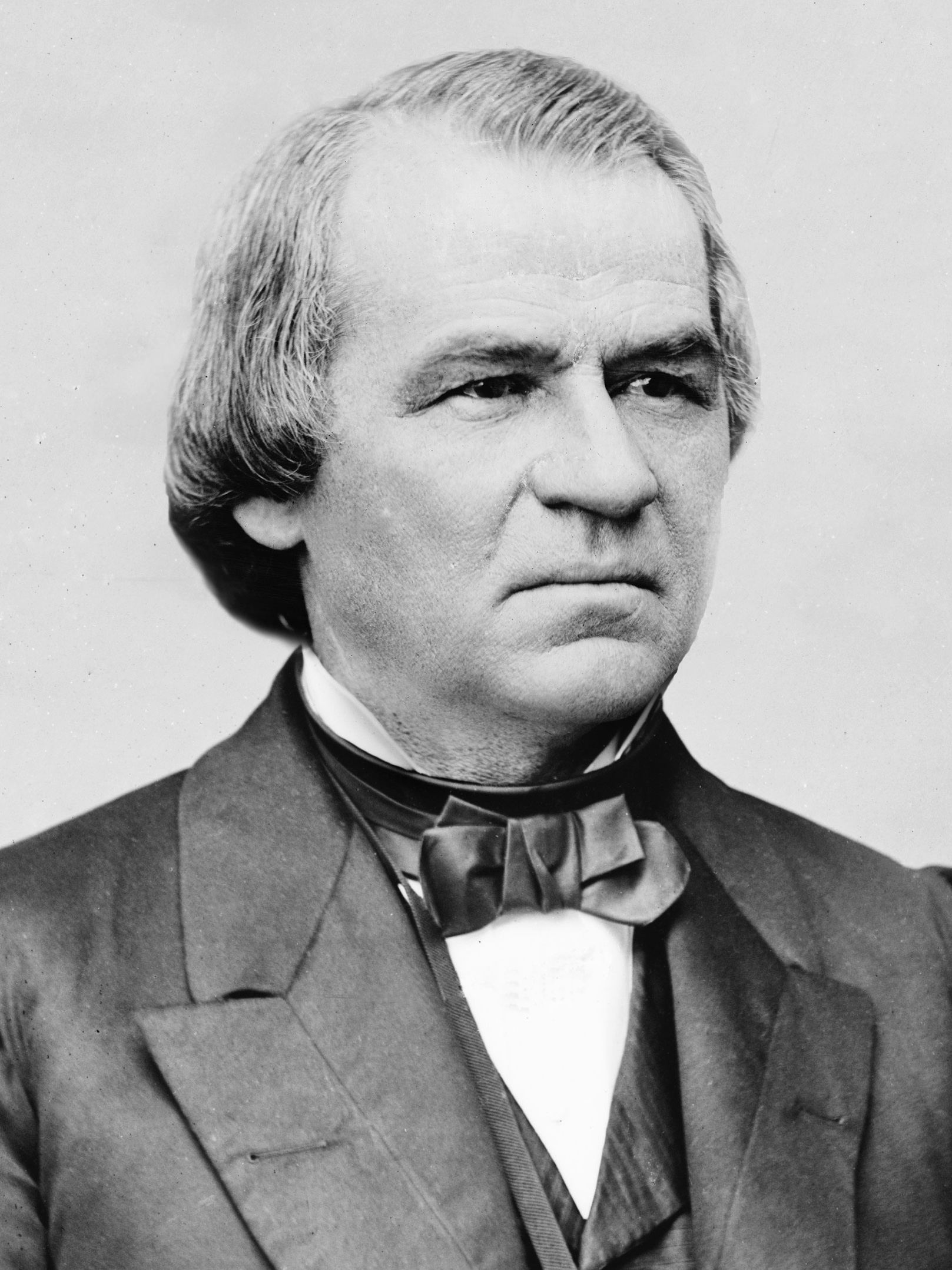 More Questions
Confederate leaders, treason
Confederate leaders pardoned by Johnson

South hurt by war 
Economically, politically, mobility, agriculturally, livestock 
South still defiant against the “damn Yankees”
What is freedom?
This, after the
13th Amendment 
HAD PASSED!
Questions about freedom
Unequal distribution in south 
Texas blacks fleeing to free soil hanged
Loyalty to masters—resistance to freedom
Betraying masters—embracing freedom
New freedom, new name, clothes, etc.—Mr., Mrs.
some rejected transportation
Education
Freedmen’s Bureau
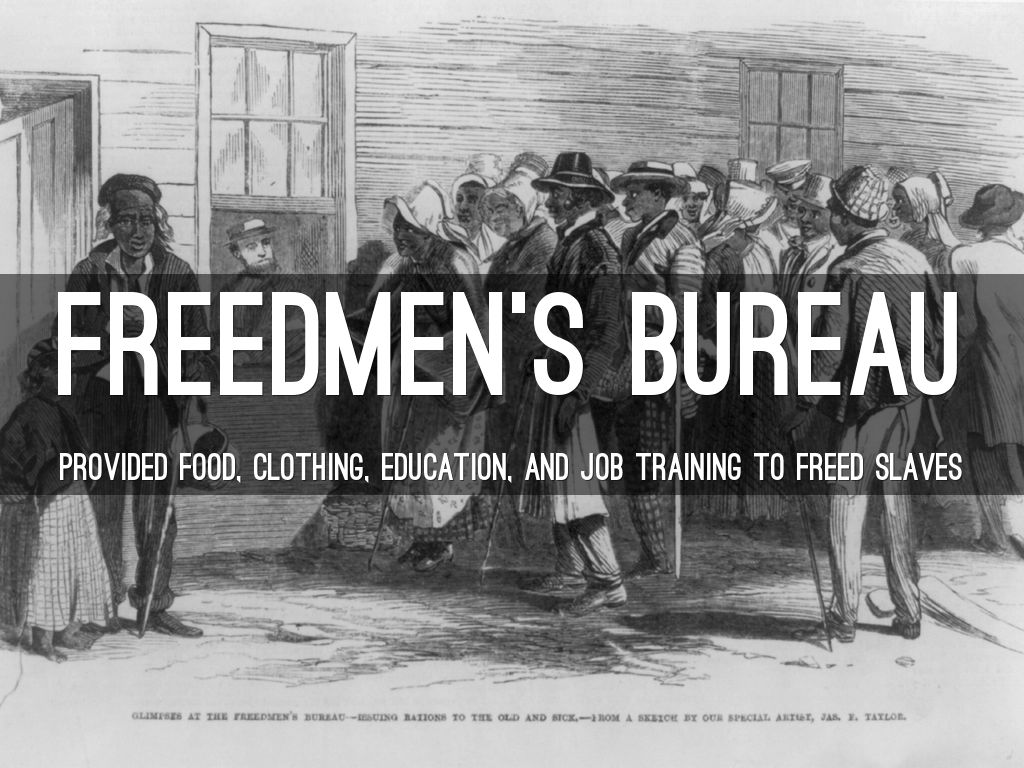 Blacks are free…now what?
No skills, no money, no shelter, no education
Congress est. freedmen’s bureau (1865)
Welfare agency
Provide clothes, medical care, education to freedmen and poor whites
Led by Oliver Howard
Greatest achievement—education (200,000 blacks learn to read)
Land—not so much
“Labor contracts” / “Sharecropping”
Andrew Johnson
Tennessee 
Humble beginnings
Orphaned, never attended school
Tailor
Taught himself to read, wife taught him to write
Champion of poor whites; owned slaves
Refused to secede with his state
Ran with Lincoln as a war democrat
Champion of states’ rights and the constitution
Guilty by association; misfit; stubborn
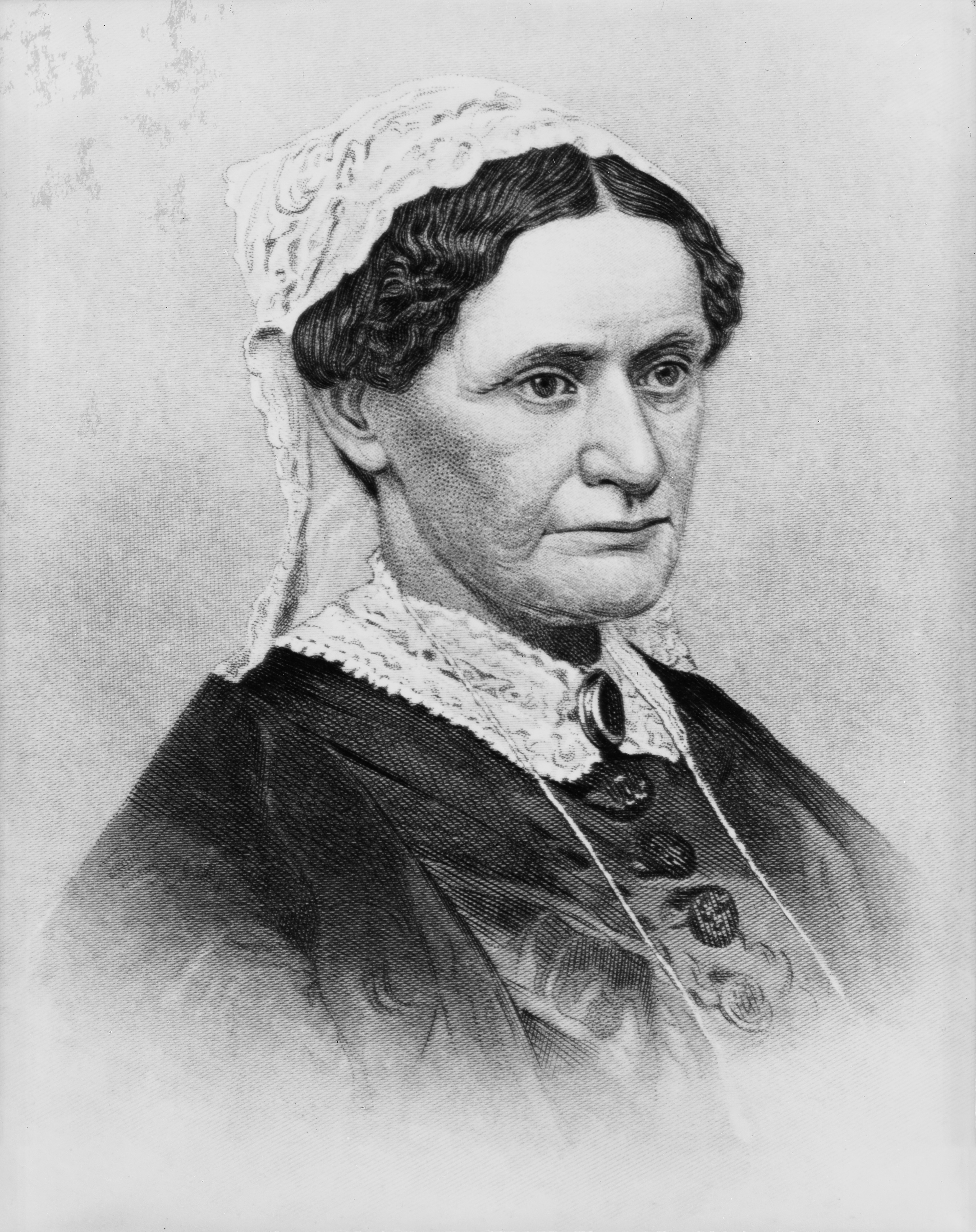 Presidential reconstruction
Was secession legal? 
NO!
1863—Lincoln 
10% Reconstruction plan
states come back to union when 10% of electorate pledges allegiance to usa and to emancipation

Republican backlash
Wade Davis Bill
50% of electorate take oath of allegiance; stronger enforcement of emancipation
Pocket-vetoed by Lincoln 

After assassination, Johnson goes along with Lincoln’s plan
Including—states had to ratify the 13th amendment
Johnson pardons confederate leaders
Division within Republican Party
Black codes
Southern states readmitted—black codes
Johnson approved!
Limits on freed blacks—differed by state
Subservient labor force (legal slavery)
Rise of king cotton
Labor contracts—punishment for violating
Some rights (marriage)
BUT—can’t serve on juries, rent or lease land, vote
Sharecropping 
North upset—why fight in vain?
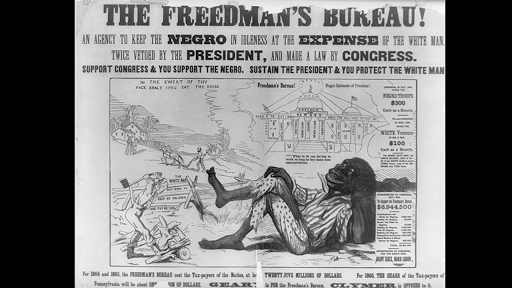 Congressional Reconstruction
As South is readmitted—so they are in congress
Rebels, leaders in the confederate army 
Alexander Stephens—ex vice president of south  treason
TENSION!

Prior to South re-entering, congress (Union) passes:
Pacific railroad act—transcontinental railroad
Morrill tariff act—protective tariff on industry
Homestead act—westward expansion

Granting citizenship backfires politically against the north
3/5  5/5

Johnson—”the union is restored” –fear among the north!
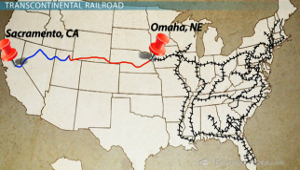 Johnson Versus Congress
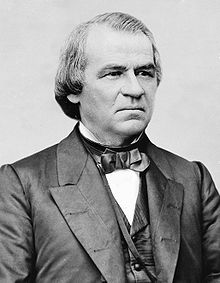 Congress fearful of south, president
Johnson vetoes extension of freedmen’s bureau

Republicans pass
Civil rights bill—grants citizenship, strikes down black codes
Johnson vetoes, congress overturns
Congress dominant over president 
14th amendment (1868)—south can’t undo civil rights bill!
Most of the south doesn’t ratify—why?
Those born in US are citizens of the US
Those born in US are afforded “equal protection”
Former confederate political leaders cannot hold political office
South will be punished if denying the right to vote to blacks
Johnson versus Congress
At the heart of it—
10% plans (most strict black codes)
Rejection of 14th Amendment
Rejection of Civil Rights Bill
Rejection of Freedmen’s Bureau
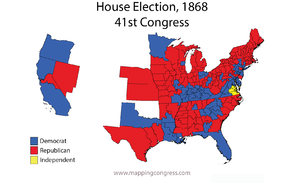 Republican Congress
“Veto-Proof” Congress—(R) still split on the South

Charles Sumner (S)
Black freedom, Racial equality

Thaddeus Stevens (H)
Black Freedom
13th Amendment
Quick-wit 

Radical Republicans—keep south out!
Moderates disagree—states’ rights, self government
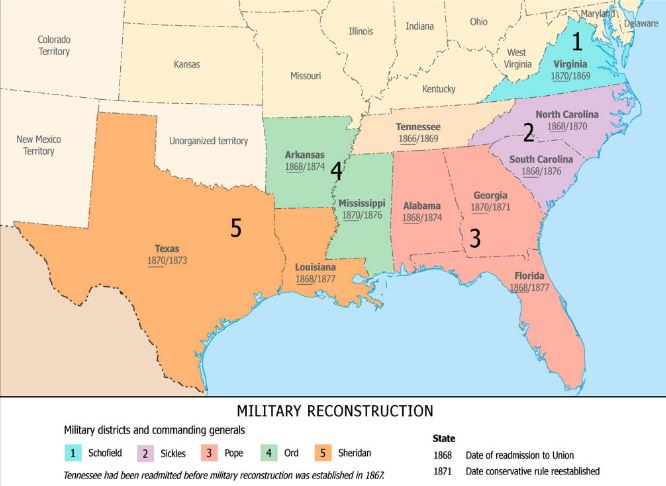 Reconstruction Act
Military Reconstruction
Martial Law

South follows rules long enough, then…
Redeemers
Reconstruction Act—1867
Divides South into five military districts
Union General; 20,000 Union soldiers
Readmission for South IF
Ratify 14th Amendment
Full suffrage rights
Still no land rights

Fifteenth Amendment (1870)
Reconstruction in South
Difference of Opinion
Offer vote to blacks gradually, with strings attached
14th Amendment does not secure the vote
Even the north didn’t allow blacks to vote

Union League
African Americans
Pro-Union
Education, black churches, grievances, militia recruitment 
Women’s role
Reconstruction in the south
Blacks elected to state constitutional conventions 
No governors—but growing presence in congress, local government  

Former masters—upset
Scalawags (S), Carpetbaggers (N)
Accused of stealing from southern treasury 
Costing the south their way of life

New focus on:
Public school, taxes, public works ,property rights for women

Government corruption
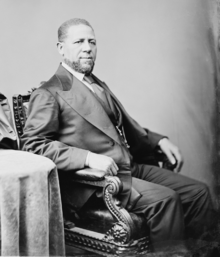 Ku Klux Klan
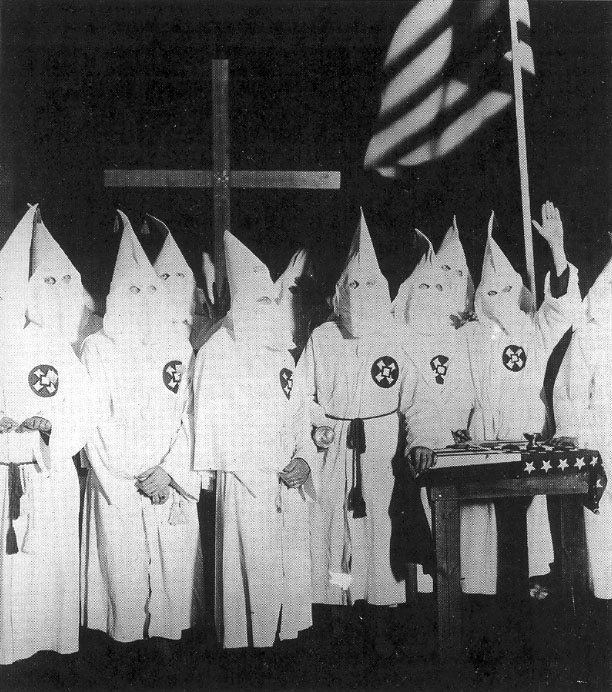 Southern resistance to “Radicals”
Resist black success

“Invisible Empire of the South” –KKK (1866)
Flogged, Mutilated, Hanged
200 victims in one day

Force Acts (1870, 1871)
Protective Acts for African Americans
KKK still operates
Johnson Impeached
Tenure of Office Act
Vetoed—overridden
Limits presidential power
President cannot remove his appointees without senate approval 
Edward Stanton

Johnson removes Stanton from cabinet
House impeaches 126-47
“High treason”
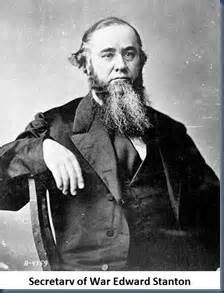 Johnson Acquitted
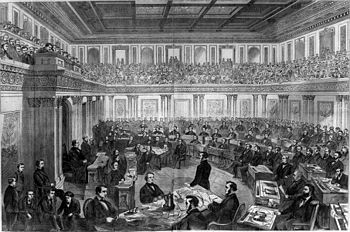 Johnson argues Tenure Act unconstitutional 

Johnson acquitted (not guilty)—by one vote

Question on checks and balances
No vice president

Johnson agreed to stop obstructing (R) legislation
Not Guilty: 19
Guilty: 35
Alaska
Johnson’s greatest achievement

Alaska
Russia had no use for it

William Seward 1867 
7.2 million
“Seward’s Folly,” “Seward’s Icebox”

Why buy?
Russia-pro union
Resources
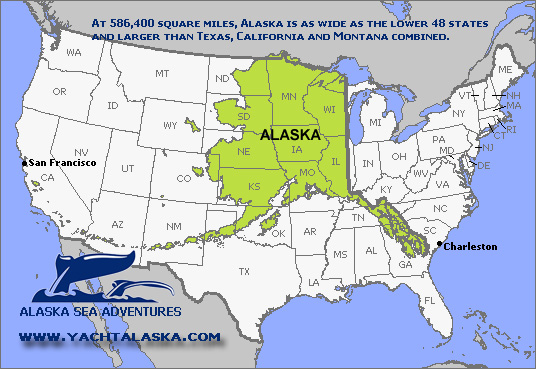